Στα κύματα του διαδικτύου σερφάρω ασφαλώς…
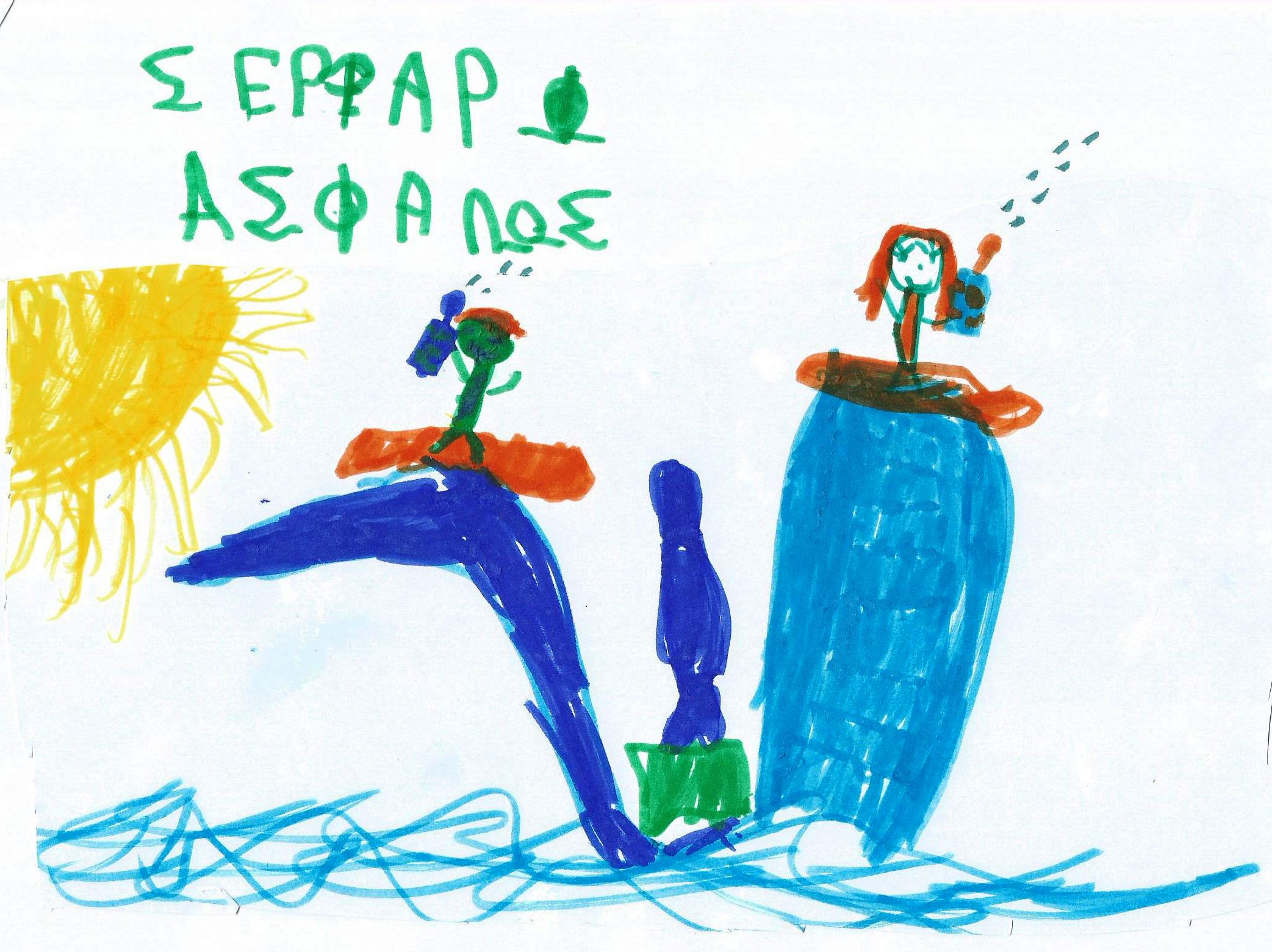 1ο Νηπιαγωγείο Πεύκων
Σχολ. Έτος 2019-20
Παιδαγωγικό πρόγραμμα  για την ασφαλή χρήση των ψηφιακών μέσων από τα παιδιάΔιαστάσεις του προγράμματος
Η  χρήση του υπολογιστή ως εργαλείου μάθησης ,απόκτησης  γνώσεων και δεξιοτήτων, κοινωνικοποίησης και ψυχαγωγίας.
Κριτήρια επιλογής κατάλληλων παιχνιδιών στο διαδίκτυο και ανάπτυξη συνετής και υπεύθυνης στάσης κατά την επιλογή παιχνιδιών.
Προστασία προσωπικών δεδομένων
Ασφαλής χρήση του υπολογιστή
Διερεύνηση πρότερων γνώσεων και ιδεών
Διερευνήσαμε πρότερες γνώσεις και αντιλήψεις των παιδιών με την μέθοδο της ιδεοθύελας και δημιουργήσαμε σχετικό ιδεόγραμμα

Καταγράψαμε τη χρήση ηλεκτρονικών μέσων από τα παιδιά μέσα από σχετικές συζητήσεις και καταγραφές στην ομάδα της τάξης

Δημιουργήσαμε ένα ερωτηματολόγιο μέσω του google forms για να διερευνήσουμε τη χρήση των ηλεκτρονικών μέσων στο σπίτι, ώστε να διαμορφώσουμε τις παραμέτρους του προγράμματος
Έρευνα για τη χρήση ηλεκτρονικών μέσων, από γονείς και παιδιά, στο σπίτι
Στατιστικά αποτελέσματα για τη χρήση ηλεκτρονικών μέσων από τους γονείς
Χρόνος χρήσης ηλεκτρονικών μέσων από τους γονείς
Ενασχόληση των παιδιών με ηλεκτρονικά μέσα
Χρήση ηλεκτρονικών μέσων από τα παιδιά στο σπίτι
Χρόνος ενασχόλησης του παιδιού με ηλεκτρονικά μέσα
Τι κάνει το παιδί με τα ηλεκτρονικά μέσα στο σπίτι
Υπάρχει επίβλεψη από τους γονείς κατά τη διάρκεια που τα παιδί ασχολείται με τα ηλεκτρονικά μέσα;
Παρατηρήσαμε τα μέρη του υπολογιστή και τα ζωγραφίσαμε
Χρησιμοποιήσαμε το υλικό«Παίζω και μαθαίνω στο διαδίκτυο»
Καταγράψαμε τι κάνουμε με τον υπολογιστή
Μάθαμε την χρήση των περιφερειακών μέσων ενός υπολογιστή
Συζητήσαμε με ποιον μοιραζόμαστε προσωπικά μας στοιχεία
Αναζητήσαμε και παρακολουθήσαμε κατάλληλο υλικό για την ασφάλεια στο διαδίκτυο, όπως…Η μεγάλη απόφαση του @Παπάκη
Δημιουργήσαμε ένα ψηφιακό παραμύθι με συμβουλές από τα παιδιά για την ασφαλή χρήση του διαδικτύου https://www.storyjumper.com/book/read/85542505/5f061a7b1b814
Συντελεστές του προγράμματος
Οι μαθητές του 
1ου τμήματος του 
1ου Νηπιαγωγείου Πεύκων


Οι Νηπιαγωγοί
Γουτακόλη Δήμητρα
Πιχτράκη Όλγα